ΠΑΙΔΑΓΩΓΙΚΕΣ ΕΦΑΡΜΟΓΕΣ Η/ΥΑΣΠΑΙΤΕ ΠατρώνΜάθημα 2ο - 12/2/2024ΘΕΩΡΙΕΣ ΜΑΘΗΣΗΣ
Δρ Αθανασία Μπαλωμένου
smpalom@upatras.gr
Θεωρίες μάθησης – Μοντέλα μάθησης
Συμπεριφορισμός
Εποικοδομισμός
Κοινωνικοπολιτισμικές Θεωρίες
ΘΕΩΡΙΕΣ ΜΑΘΗΣΗΣ – ΨΥΧΟΛΟΓΙΚΕΣ ΘΕΩΡΙΕΣ
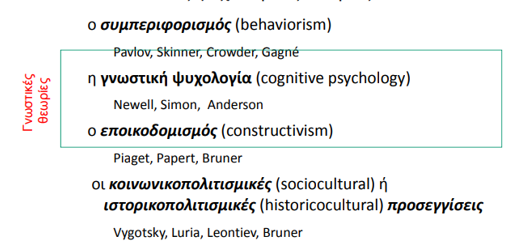 1.Συμπεριφορισμός
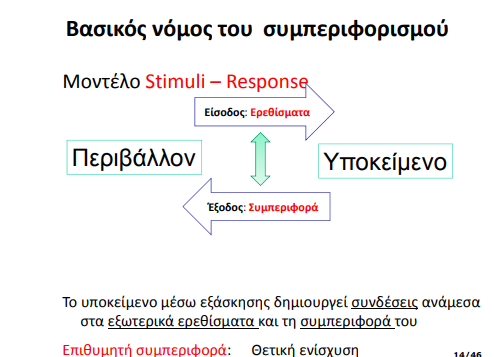 Βασικοί εκπρόσωποι:Pavlov, Watson (Θεωρία κλασσικής εξάρτησης)
H Μάθηση ως αποτέλεσμα αλλολο-εξαρτήσεων ανάμεσα στα ερεθίσματα (S) που δέχεται το άτομο από το περιβάλλον του και τις αντιδράσεις του στα ερεθίσματα αυτά (R)
Skinner (Operant Conditioning)
Αλλαγή της συμπεριφοριστικής μάθησης
Έμφαση στο ρόλο της ενίσχυσης (Ενθάρρυνση – Αποθάρρυνση)
Προγραμματισμένη διδασκαλία
2.Εποικοδομισμός
Η μάθηση: 
υποκειμενική & εσωτερική διαδικασία οικοδόμησης νοημάτων και γνώσεων
αποτέλεσμα της οργάνωσης και προσαρμογής των νέων πληροφοριών σε ήδη υπάρχουσες γνώσεις
Κεντρικός ρόλος: 
Μαθητή: αναλαμβάνει ενεργό ρόλο στην οικοδόμηση της γνώσης του
Πρότερη γνώση μαθητή: τροποποίηση ή επέκταση σύμφωνα με τα νέα δεδομένα
Ρόλος Δάσκαλου: Υποστηρικτικός – Συμβουλευτικός :
Βασικοί θεωρητικοί της σχολής: Gagne (; ), Piaget, Bruner
Βασικοί εκπρόσωποι:Piaget (γενετική επιστημολογία)
Ερμηνεία εξέλιξης νοητικών ικανοτήτων
Στάδια νοητικής ανάπτυξης: αισθησιοκινητικό (0-2), προλογικό (2-7), συλλογιστικό (7-12/13), αφαιρετικής σκέψης (13+)
Διανοητική ανάπτυξη είναι η απόκτηση νέων γνωστικών ικανοτήτων που δεν υπήρχαν πριν - κατάκτηση πλέγματος σχημάτων
Σχήμα: προσαρμογή σε μια κατάσταση ως αποτέλεσμα σειράς δραστηριοτήτων – μονάδα επίγνωσης & επικοινωνίας οργανισμού με το περιβάλλον
Bruner (Ανακαλυπτική μάθηση)
Ανακάλυψη – διαδικασίες εξερεύνησης & πειραματισμού
Καλλιέργεια διαισθητικής σκέψης και μελέτης δομών διαφόρων θεμάτων
Δομή: βασικές αρχές που συνθέτουν ένα θέμα
Η ανακαλυπτική μάθηση επιτρέπει στους μαθητές να μαθαίνουν πως να μαθαίνουν
Ανάπτυξη γνωστικής στρατηγικής και 
δημιουργικής σκέψης
Στάδια νοητικής ανάπτυξης
Πραξιακή αναπαράσταση
Εικονική αναπαράσταση
Συμβολική αναπαράσταση
Σπειροειδές πρόγραμμα για την εκπαίδευση
Εποικοδομισμός: Βασικές παραδοχές
Η πραγματικότητα έχει διαφορετικές σημασίες για το κάθε άτομο
Το άτομο και τα πράγματα που μαθαίνει βρίσκονται σε αλληλεπίδραση
Η γνώση δεν έχει τη ίδια απόλυτη αλήθεια για όλους
Η αξιολόγηση της αλήθειας της γνώσης γίνεται από εσωτερικούς παράγοντες που αφορούν στο άτομο που μαθαίνει
Η αλήθεια της γνώσης αποκτά ένα σχετικό και μη δογματικό χαρακτήρα
Το άτομο μαθαίνει όταν εμπλακεί ενεργητικά στην επίλυση εμπειρικών προβλημάτων προκειμένου να προσαρμοστεί στο φυσικό περιβάλλον και στο περιβάλλον των εννοιών μέσα στις οποίες ζει(von Glasersfeld, 1995)
Ο μαθητής έχει πρότερη γνώση όταν έρχεται σχολείο
Ο μαθητής μαθαίνει εμπλεκόμενος ενεργητικά στην κατασκευή της γνώσης του
Η γνώση κάθε μαθητή έχει υποκειμενικό χαρακτήρα και εξαρτάται από τις πρότερες εμπειρίες του, την ανάπτυξή του και από το πλαίσιο συμφραζομένων στο οποίο μαθαίνει
Ο καθηγητής έχει το ρόλο του εξυπηρετητή της μάθησης του μαθητή
Η μάθηση αποτελεί ολιστική προσέγγιση και όχι μια γραμμική αθροιστική σύνθεση και συνδέεται με:
την αβεβαιότητα, τον προβληματισμό και την αναζήτηση
Τη διαθεσιμότητα εργαλείων
Το πλαίσιο συμφραζομένων στο οποίο συντελείται
Η αξιολόγηση της γνώσης του ατόμου συνδέεται με το κατά πόσον είναι βιώσιμη
Ως κατανόηση θεωρείται η συνεχής προσπάθεια προσαρμογής της νόησης στην εμπειρία
Ο κόσμος που ζούμε είναι ο κόσμος όπως τον κατανοούμε και τα γεγονότα φτιάχνονται από εμάς και τον τρόπο που ο καθένας μας εμπλέκεται σε αυτά
Η επιστημονική γνώση αμφισβητείται και πολλές φορές ανατρέπεται δίνοντας τη θέση της σε νέα που βοηθά στο καλύτερο ταίριασμα του ανθρώπινου και του τεχνικού πολιτισμού
3. Κοινωνικο-πολιτισμική θεωρία
Η επίδραση του περιβάλλοντος στο οποίο αναπτύσσεται η δράση και η συμπεριφορά του ατόμου είναι καθοριστικής σημασίας διότι το ίδιο το περιβάλλον θέτει τα πλαίσια ανάπτυξης, ερμηνείας κα κατανόησης γεγονότων. Ως εκ τούτου, η έρευνα για την κατανόηση και τη διδασκαλία μετατοπίζεται από μια συμπεριφοριστική προοπτική σε μια κοινωνικοπολιτιστική κατασκευαστική προοπτική όπου στο επίκεντρο της μάθησης τίθενται η σκέψη και οι στρατηγικές των μαθητών
Κοινωνικο-πολιτισμική θεωρία
Η μάθηση θεωρείται ως διαδικασία κοινωνικής αλληλεπίδρασης
Το άτομο μέσα από τη συνεργασία με άλλα άτομα αναπτύσσει ικανότητες και δεξιότητες που διαφορετικά θα βρίσκονταν σε λανθάνουσα κατάσταση εξέλιξης
Κεντρικός ρόλος: 
της συνεργασίας και
της γλώσσας ως εργαλείου που συμβάλει στη διαμόρφωση της ταυτότητας του ατόμου
Υποστηρικτικός – Συμβουλευτικός ρόλος: Δάσκαλος
Βασικοί θεωρητικοί της σχολής:
	Vygotsky, von Glasersfeld
Αρχές:
Η ανάπτυξη της νόησης αποτελεί διαδικασία κοινωνικής αλληλεπίδρασης όπου κυρίαρχο ρόλο παίζει η γλώσσα
Ο μαθητής δεν είναι παθητικός δέκτης, αλλά δρων υποκείμενο που με τις πράξεις του διαμορφώνει τη γνωστική του πραγματικότητα
Ο μαθητής είναι πρόσωπο που διαθέτει κοινωνικά κίνητρα
Η νοητική ανάπτυξη είναι άρρηκτα δεμένη με την ιστορική διάσταση
Η γνωστική ανάπτυξη επιτυγχάνεται όχι μόνο χάρη στον έμφυτο νοητικό εξοπλισμό αλλά και μέσω της διαμεσολάβησης των κοινωνικών γεγονότων και των πολιτισμικών εργαλείων και της εσωτερίκευσής τους
Παράγοντες για ουσιαστική μάθηση:
Ενδιαφέρον για μάθηση
Ετοιμότητα για μάθηση
Πνευματική και βιολογική ωριμότητα (Piaget)
Κατάλληλη παρουσίαση διδακτικού υλικού (Bruner)
Προηγούμενες γνώσεις μαθητών (Gagne)
Σύνδεση παλιάς-νέας γνώσης
Μάθηση δια του ‘πράττειν’
Κατάλληλη ατμόσφαιρα μάθησης
Ατομικές διαφορές ως προς τη μάθηση
Προσφερόμενες γνώσεις
Επανάληψη
Άσκηση
3 προσεγγίσεις:
Μαθαίνω ΑΠΟ τους υπολογιστές (ο υπολογιστής έχει ρόλο «δασκάλου»): tutorials, drill & practice, CAI, AI
Μαθαίνω με τους υπολογιστές (ο υπολογιστής σύντροφος του/της μαθητή/τριας στη διαδικασία της μάθησης) CAL : ο υπολογιστής ως γνωστικό εργαλείο
Μαθαίνω ΤΟΥΣ υπολογιστές (ο υπολογιστής μαθητής & ο μαθητής δάσκαλος του Η/Υ : τον προγραμματίζει, πχ  Logo, Scratch)
Β Μέρος
Πώς επηρεάζει κάθε ΘΜ την ένταξη των ΤΠΕ στην εκπαίδευση και τη σχεδίαση εκπαιδευτικών εφαρμογών
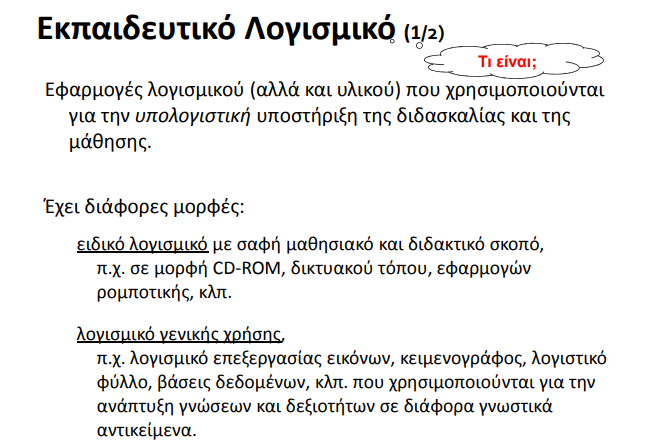 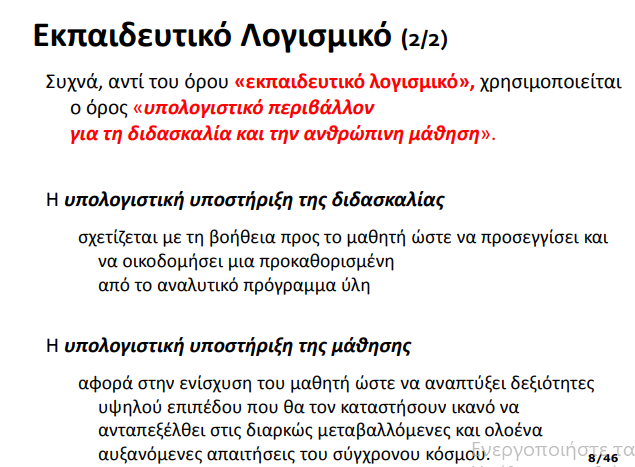 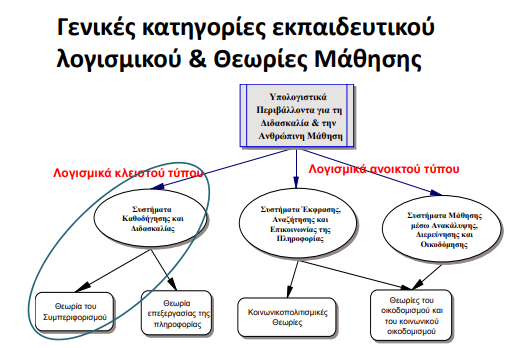 Μέρος Γ
Εκπαιδευτικό λογισμικό & Θεωρία Συμπεριφορισμού
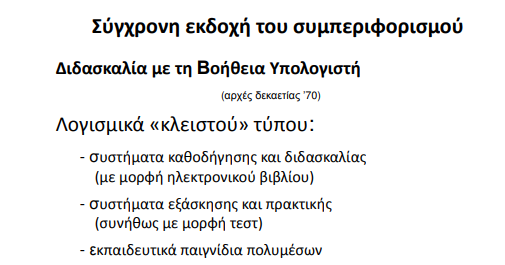 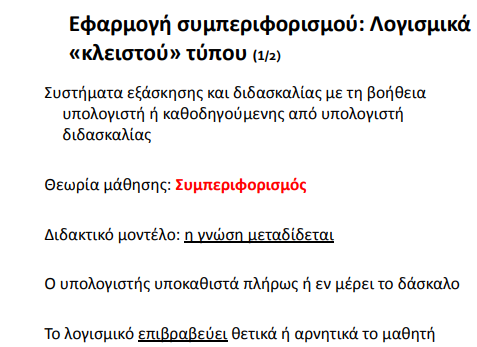 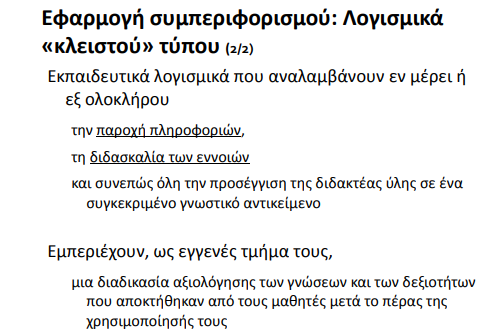 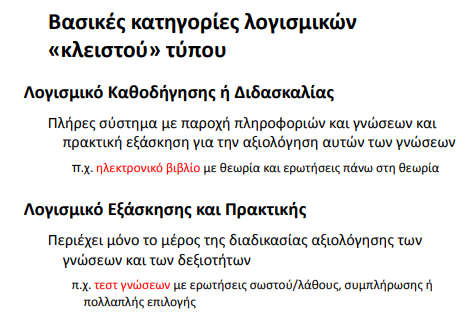 Παράδειγμα λογισμικού καθοδήγησης ή διδασκαλίας
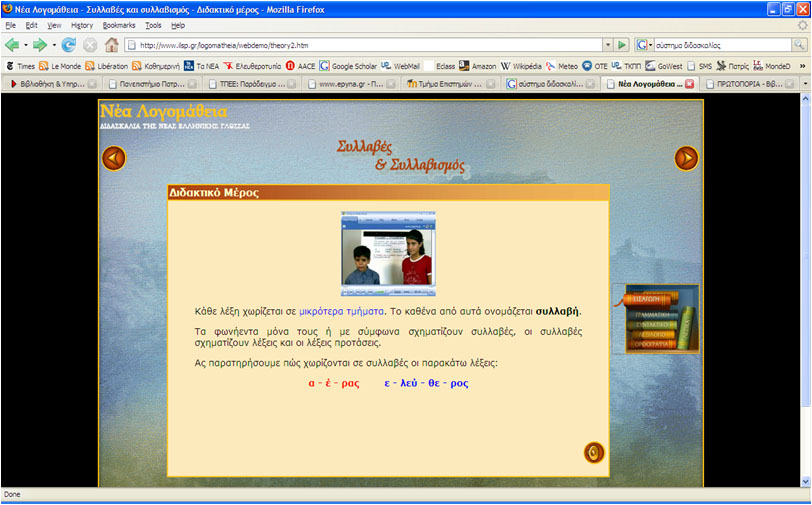 28
Παράδειγμα λογισμικού άσκησης & πρακτικής
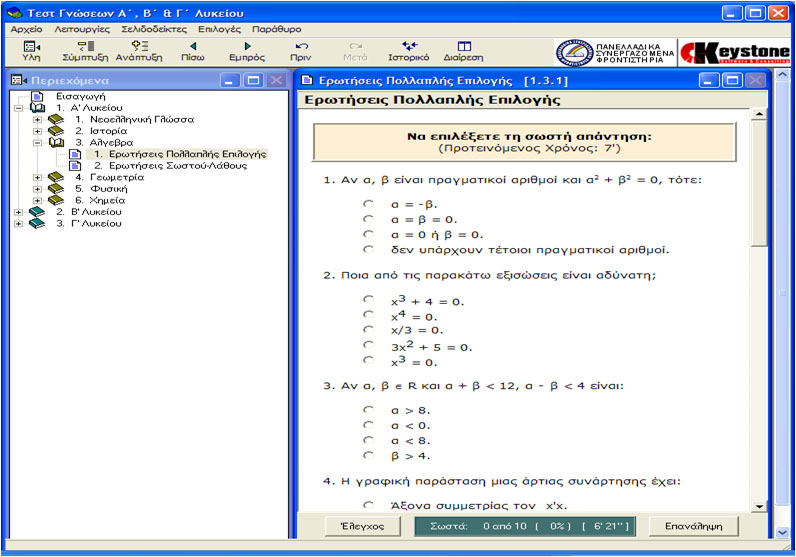 29
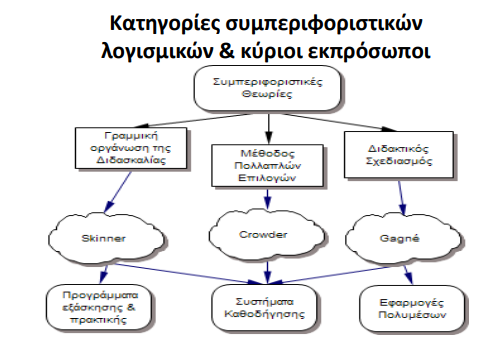 Εκπαιδευτικό λογισμικό & Γνωστικές Θεωρίες Μάθησης (Εποικοδομισμός – κοινωνικοπολιτισμικές θεωρίες)
Εκπαιδευτικά Λογισμικά για Γνωστικές Θεωρίες Μάθησης (Εποικοδομισμός – κοινωνικοπολιτισμικές θεωρίες)
Λογισμικά ανοικτού τύπου (προσομοιώσεις, μικρο-πειράματα κ.α.)
Μικρόκοσμοι 
Μηχανές αναζήτησης
Wikis